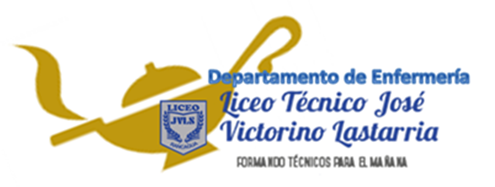 PREVENCION Y CONTROL DE INFECCIONES INTRAHOSPITALARIAS
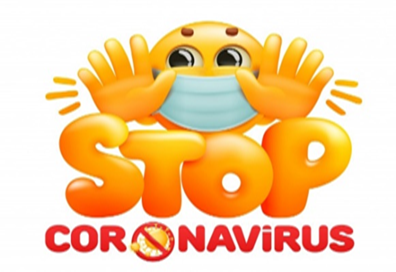 Clase correspondiente a la semana del 27 de Abril al 1/05.
Semana 5.
Curso: 4C – 4D – 4E
Docente: Janeth Granados. E.U
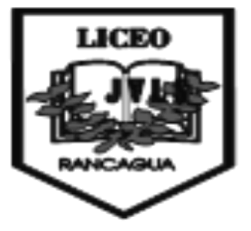 UNIDAD 0
CONTENIDO CORRESPONDIENTE SISTEMA DE REGISTRO 3RO MEDIO AÑO 2019.
OBJETIVOS
OA3: 
Aplicar estrategias de promoción de salud, prevención de enfermedades, hábitos de alimentación saludable para fomentar una vida adecuada para la familia y comunidad de acuerdo a modelos definidos por las políticas de salud.


DE LA CLASE:
Contribuir al desarrollo integral, físico, mental y social de la mujer, en todas las etapas de su ciclo vital, desde una perspectiva que contemple los diversos aspectos relacionados con la salud de la mujer, con un enfoque de riesgo que introduzca la promoción, prevención, recuperación, rehabilitación y autocuidado cuidado de su salud.
PROGRAMA DE LA MUJER.
El Programa de Salud de la mujer consiste en desarrollar acciones que contribuyan al desarrollo integral, físico, mental y social en todas las etapas de su ciclo vital.
PROPOSITO
Fortalecer el logro de una Salud Sexual y Reproductiva satisfactoria para todas las personas. 
Modificar estilos de vida para lograr hábitos saludables, mejorando  la calidad de vida de la mujer post-menopausia reduciendo la morbimortalidad por cánceres ginecológicos. La población objetivo del programa : mujeres de 10 años y más.
PRESTACIONES DEL PROGRAMA DE LA MUJER.
-
ACTIVIDAD DE REPASO # 5
Responda las siguientes preguntas, en su cuaderno y envíelas al  email: janeth.granados@liceo-victorinolastarria.cl.
Fecha de entrega: Lunes 27 de abril al 1 de mayo  de 2020.

De las prestaciones del programa de la mujer escoja las 3 que usted crea que son mas importantes y explique con sus propias palabras porque lo son.